PUBLIC SECTOR INDUSTRY
Document Processing & Routing Agent
Subindustry
Maturity
Streamline document submission by citizens including initial intake through validation to routing
Social Services, Public Safety
Strategic Imperatives
Staff manually sort, review, and route documents which leads to time-costly processes and inconsistent validation, tagging, and review
Current Workflow Challenges

Staff spend significant time on repetitive document review and validation, leading to inconsistent validation outcomes
Outdated templates and inconsistent policy interpretation makes it hard for staff to check documents properly
Manual nature of intake and routing creates delays in processing citizen requests
Incorrect document classification or routing results in rework, delays, and prolonged case resolution
Live agents lack document history access resulting in repetitive requests
Key Features
Business Impact
From
Intake Cycle Time → Automating document ingestion, validation, and classification from submission to processing readiness
Ingests citizens’ uploads and forms via CRM systems or direct user-upload portals
Processing Time → Intelligent classification and routing based on validated rules reduces processing time of documents
Classifies documents using predefined taxonomy and validates all required documents are provided based on organizational rules
Accuracy Rate → Automated validation against current policies and requirements reduces processing errors and ensures consistent document handling
Automates document intake by classifying, validating, and flagging errors, then routes summaries to teams and escalates exceptions
Automatically flags mismatches, missing documents, or format inconsistencies by comparing new citizen submissions against existing records before they reach processing teams
To
Key User(s)
AI Agent drives real-time intent identification, intelligent routing, and hyper-personalized recommendations
Front-Line Intake Staff
Case Managers/ Processing Teams
Routes complete citizen document packages to correct teams with comprehensive summaries, with full audit trail of document and processing recommendations
Compliance/Audit Teams
Available with:
Copilot Studio
Scenario level:
Extend
Document processing & routing agent
Public Sector
Ingest uploads and forms via CRM or user-upload
Compare with existing records to catch errors
Classify & validate required documents
Securely receives and processes uploaded documents and forms from various citizen touchpoints.
Automatically identifies document types and verifies completeness against predefined organizational policies and rules.
Automatically flags mismatches, missing documents, or format inconsistencies by comparing new citizen submissions against existing records before they reach processing teams.
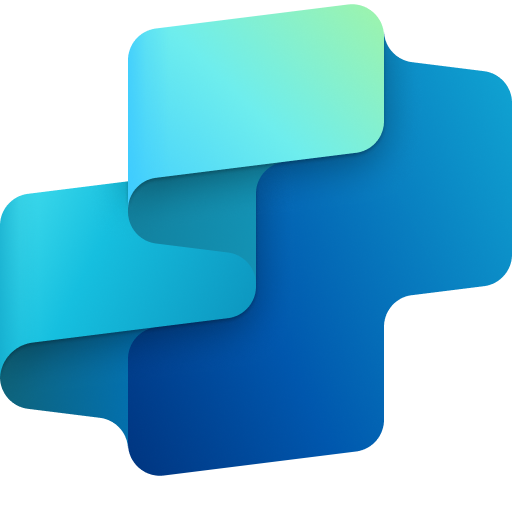 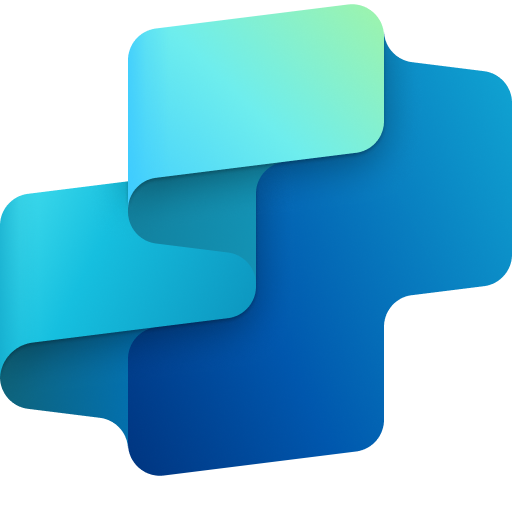 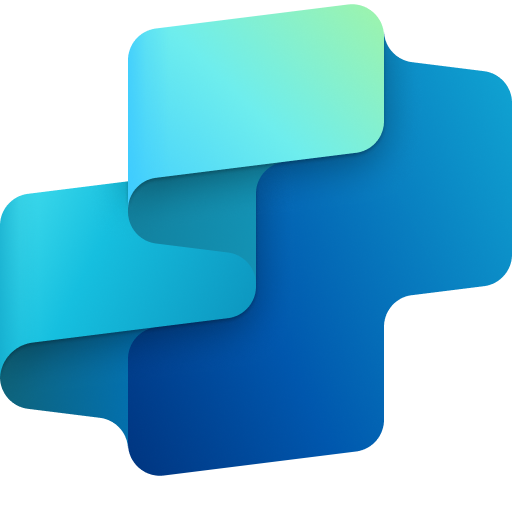 AI Agent 
Connection to CRM (Dynamics 365) retrieves citizen profiles and case history with classification results & validation status
Flag discrepancies using AI-powered pattern recognition and anomaly detection against classification results & validation status
AI Agent 
Connection to CRM (Dynamics 365) for citizen document uploads integrated within case management workflows
Connection to Content Management System (SharePoint) for storage of citizen uploads
AI Agent 
Connection to Content Management System (SharePoint) holds policy rules and templates
Connection to Databases (Dataverse) to store classification results & validation status
Benefit: Accelerates initial processing of uploaded documents and forms, ensure no submission is lost.
Benefit: Classifies and validates required documents to guarantee policy compliance and completeness.
Benefit: Compares new submissions with existing records to catch errors early and prevent downstream delays.
Reduces intake cycle time
Route to correct team with summary of documentation
Reduces processing time
Increase in staff satisfaction
Directs validated and summarized document packages to the appropriate internal teams or workflows.
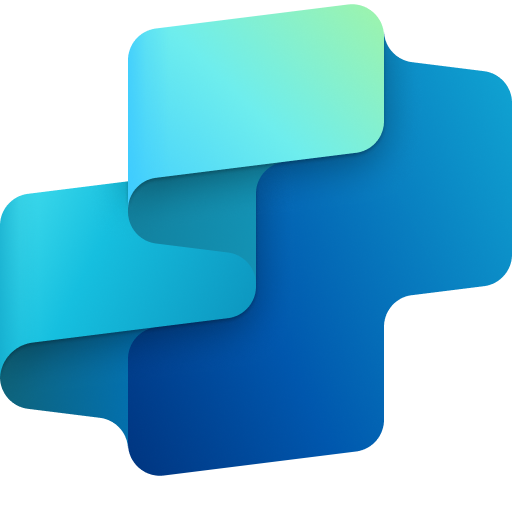 AI Agent 
Connection to Communication & Messaging (Teams) to notify processing teams
Connection to Communication & Messaging (Outlook) sends detailed routing emails
Connection to CRM (Dynamics 365) to archive routed packages and metadata for team access
Employee Experience
Benefit: Directs documents to the right department fast and with full context.
PUBLIC SECTOR INDUSTRY
Document Processing & Routing Agent
Streamline document submission by citizens including initial intake through validation to routing
Key Considerations to Address

Access Content Management System  & Knowledge Base (SharePoint) in PDF, DOCX to store required documents for different processes/applications
Integrate with CRM (Dynamics 365) in PDF/ DOCX, or images JPEG, PNG  format to ingest uploads within case workflows, cross-reference profiles and historical submissions
Connect to Databases (Dataverse) tables for document type classifications, completeness flags, validation timestamps
Communication & Messaging tools (Teams) – to send messages, 
processing teams for new or exception documents based on document type, validation status, error flags
PII include citizen name, contact details, case identifiers, sensitive document contents
Orchestrator
Base Pre-trained OpenAI Models / custom Open AI models (preview)
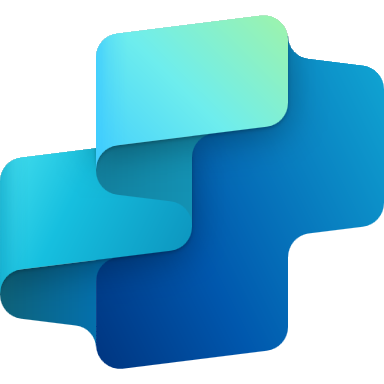 validation_score
9c. Feedback – updates policy formats/ templates in knowledge, instruction on mandatory entities, threshold for validation score
Licensed Users
High: 1
Low: 0
1. Citizen uploads documents to D365 Customer Portal
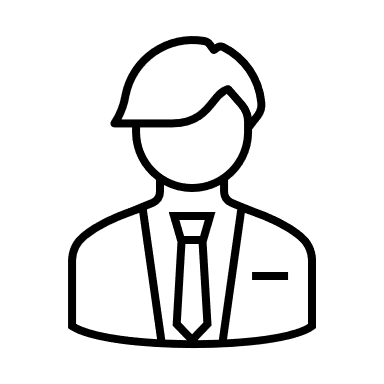 2. Form data stored as records
7. Knowledge : documents ( semantically indexed )
Knowledge Base
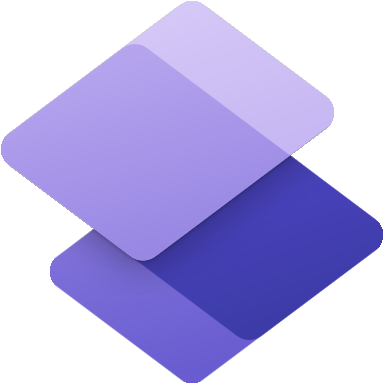 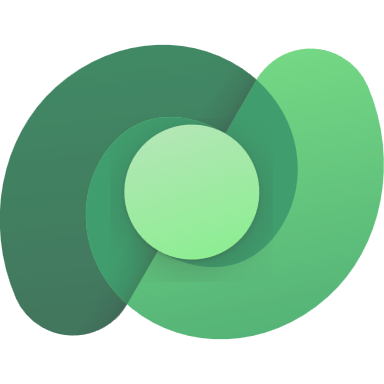 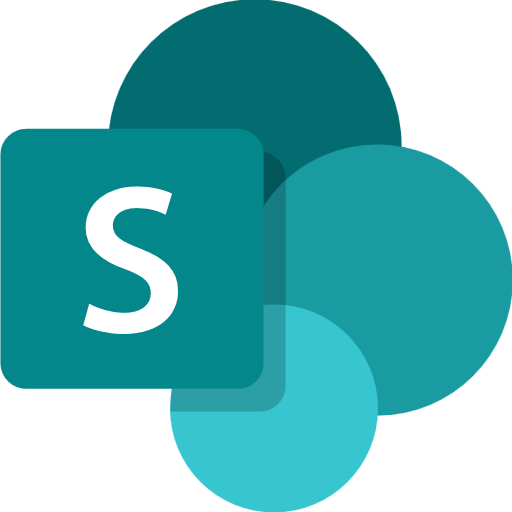 Front-Line Intake Stuff
Unstructured Documents (versioned)
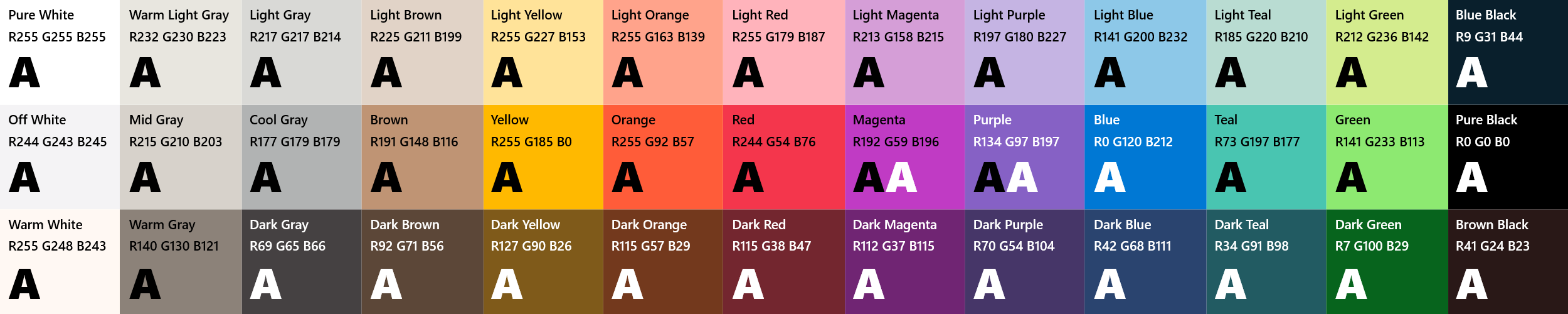 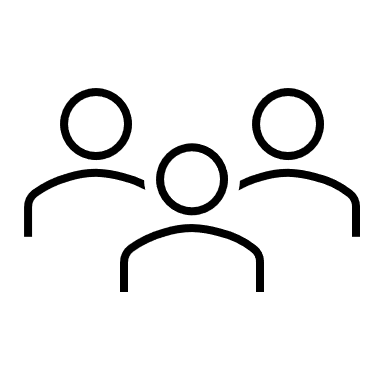 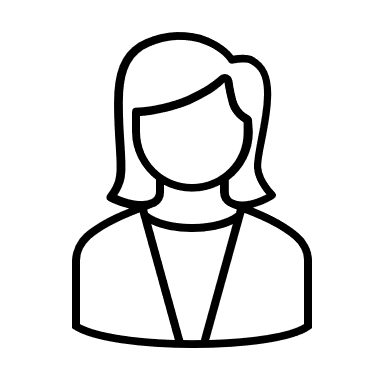 Structured Records
Citizens 
(non licensed)
3a. documents processed via connector
6b. Validation score >=0.8, documents are moved  to ‘final’ folders
3b. Documents get copied to temporary SP folder ‘Under Review’
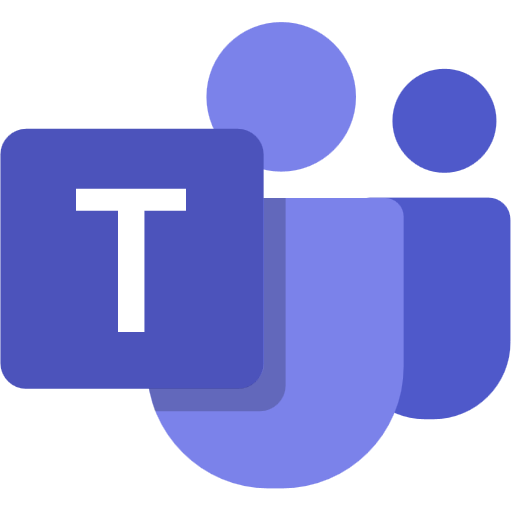 8b. Notification sent on processed documents
Case Managers/ Processing Teams
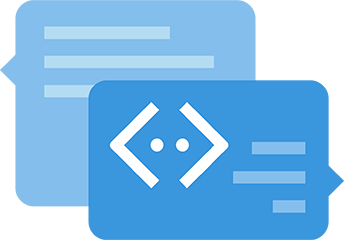 6a. Validation score <0.8, notify via email on format mismatch
Channels
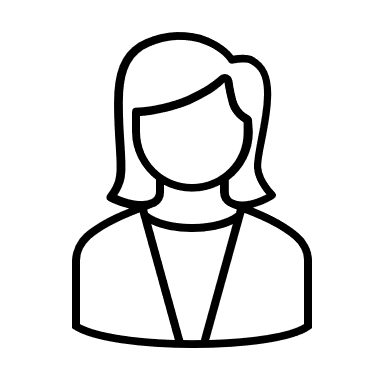 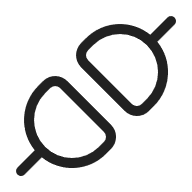 8a. Routes to concerned team based on document categorization
LEGEND
Connector
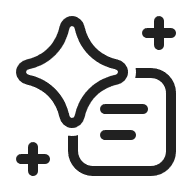 Tools
Compliance Team
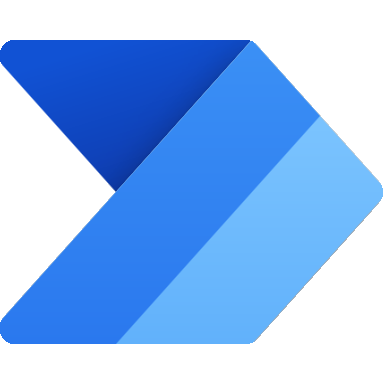 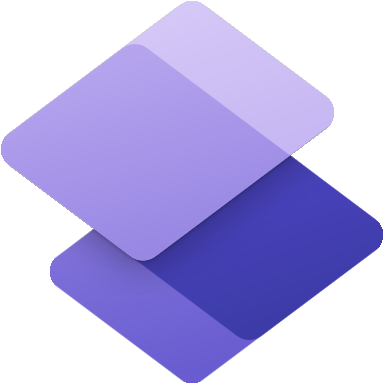 D365 Customer Portal
Prompts
5a. Classifies documents
5b. Validates templates & extensions
5c. Extracts entities and identifies missing information
5d. Generates audit summary
5e. Derives a validation score
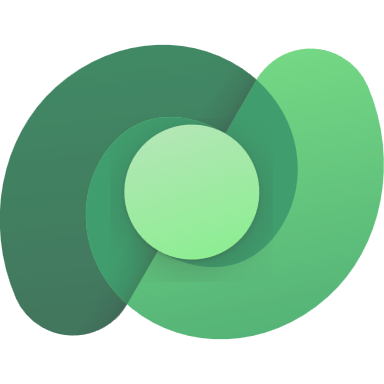 Dataverse
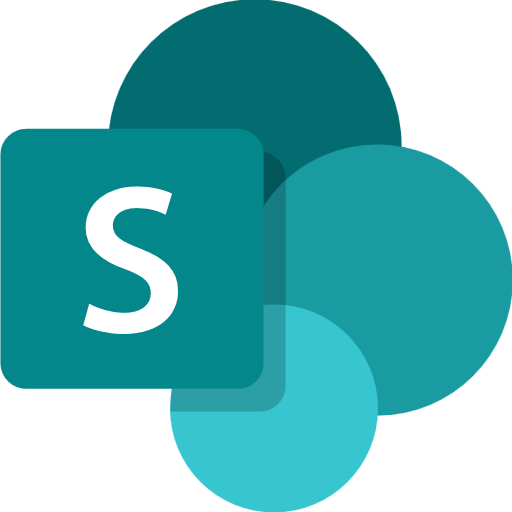 SharePoint
Agent-to-Agent
Workflow
NA
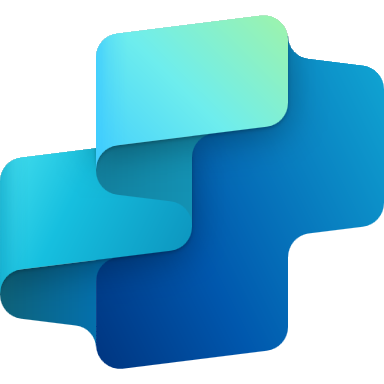 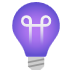 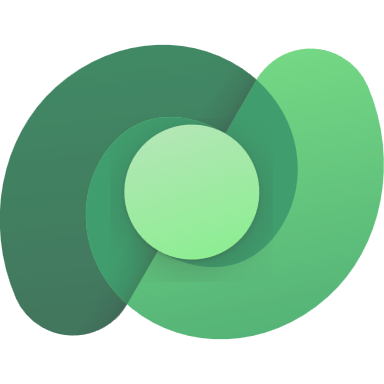 9a. Agents are shown on Power CAT dashboard
Copilot Studio Agent
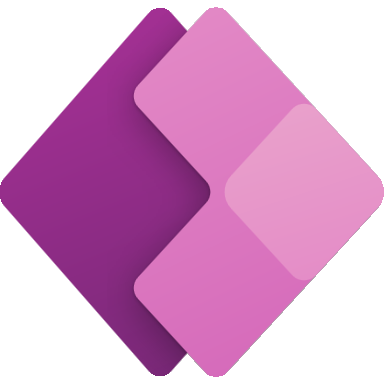 Agent Ops (logging, audit, observability)
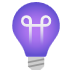 *Reference Architecture Assumptions
Citizens will upload documents in PDF, DOCX, or PPTS formats, or images in JPEG or PNG.
Chat feature will be available only to front-line workers, audit team and case managers who will have valid M365 license
Agent will process the documents and notify citizen via email and case workers via Teams channel
Citizens will not have chat access to the agent.
App Insights
Conversation Transcript
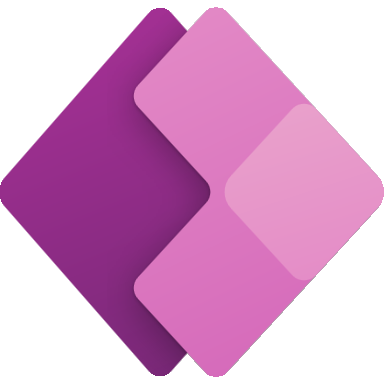 Copilot Studio Kit - Extend
9b. Logs are reviewed by admins and case managers
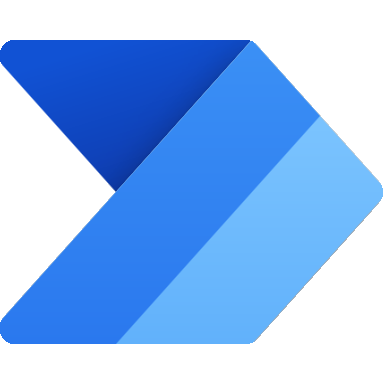 Flow / Connector
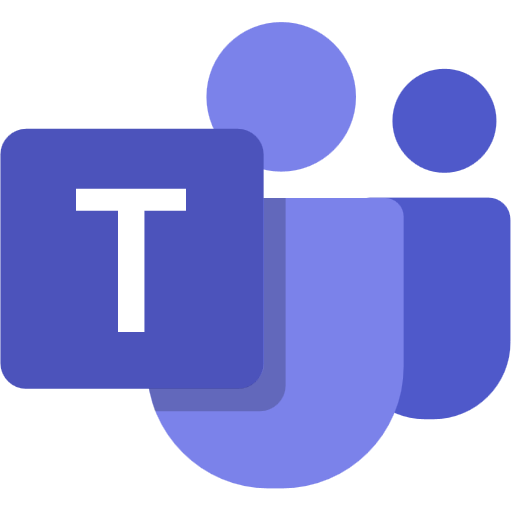 MS Teams